Welkom VWO 5.
Agenda:
Terugblik vorige les:
Hoeveelheidsconcurrentie.
Wanneer ze concurreren/wanneer ze samenwerken.
4.14 t/m 4.19
Het oligopolie:
Aantal aanbieders: een paar (of het overgrootste gedeelte van de markt is in handen van een klein aantal aanbieders)
Type product: kan zowel homogeen als heterogeen).
Geen vrije toe en uittreding: schaalvoordelen en verzonken kosten spelen een belangrijke rol. (minder sprake van octrooien/patenten alleen bij productdifferentiatie)
Doorzichtigheid van de markt: afhankelijk of er heterogene of homogene producten worden aangeboden. Homogeen = doorzichtig, heterogeen = ondoorzichtig.
Invloed op de prijs als individuele aanbieder: redelijk veel.
Wat zie je vaak: of de partijen concurreren met elkaar functioneert als markt van  monopolistische concurrentie, of de partijen werken samen functioneert het als een markt van monopolie.
De strategische variabelen.
Oligopolie kent veel dynamiek.
Of er wordt geconcurreerd: prijzenoorlog, kent winnaars en verliezers.
Of er wordt samengewerkt: kartelvorming, wettelijk verboden in EU en VS.
Een tussenweg waarbij ze niet samenwerken maar ook geen prijzenoorlog starten is door productdifferentiatie.
Proberen je eigen product onderscheidende kenmerken te geven.
Hoeveelheidsconcurrentie.
In het boek hebben ze een homogeen duopolie.
Dus kan er niet geconcurreerd worden op prijs.
Ze gaan dus hoe dan ook een vergelijkbare prijs vragen:
Ze kunnen kiezen om samen te werken  hoge prijs te vragen  hun aanbod te beperken.
Ze kunnen kiezen om elkaar te beconcurreren  lagere prijs tot stand  ze bieden zoveel mogelijk aan.
Maak opgave 4.14 t/m 4.16
12
10
11
9
8
5
6
7
4
3
1
2
Eerder klaar, verder met 4.17 t/m 4.19
Kom je er niet uit, stel vragen.
12 minuten de tijd.
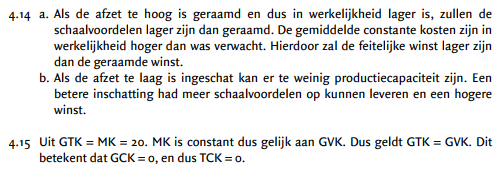 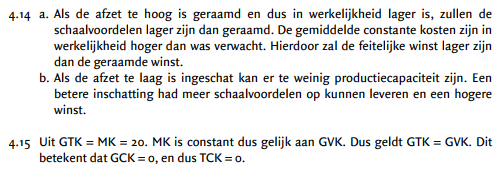 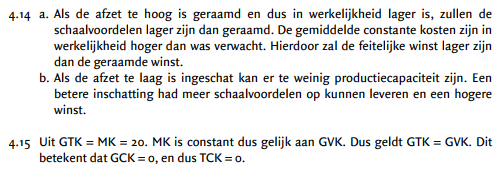 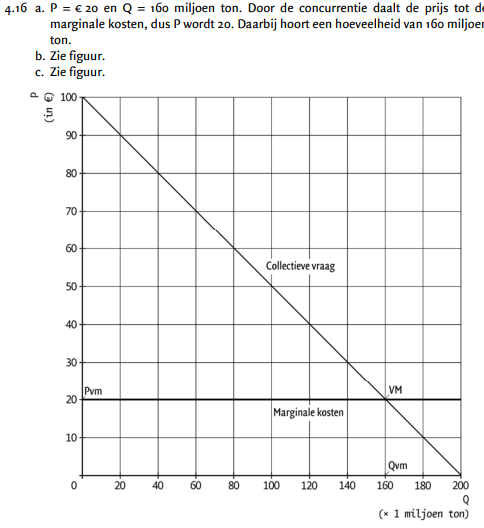 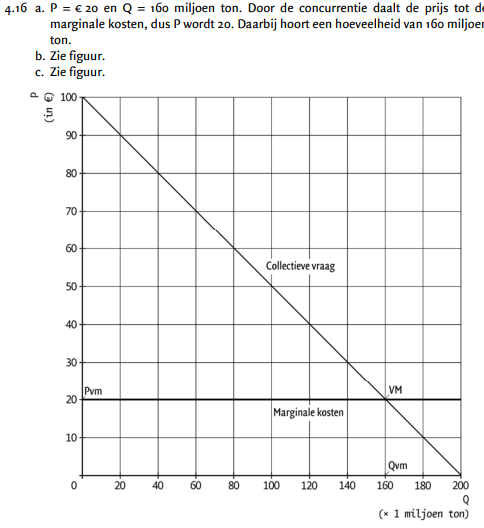 Maak opgave 4.17 t/m 4.19
12
10
11
9
8
5
6
7
4
3
1
2
Eerder klaar, verder met 4.20.
Kom je er niet uit, stel vragen.
12 minuten de tijd.
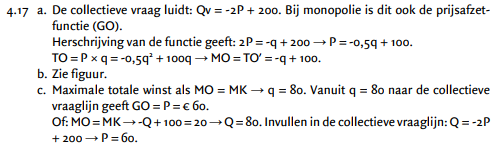 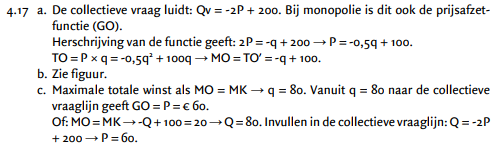 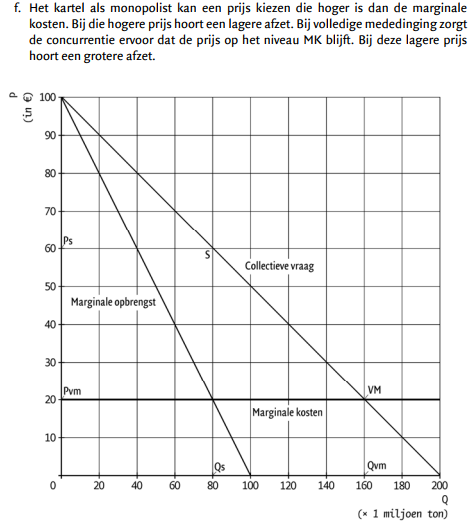 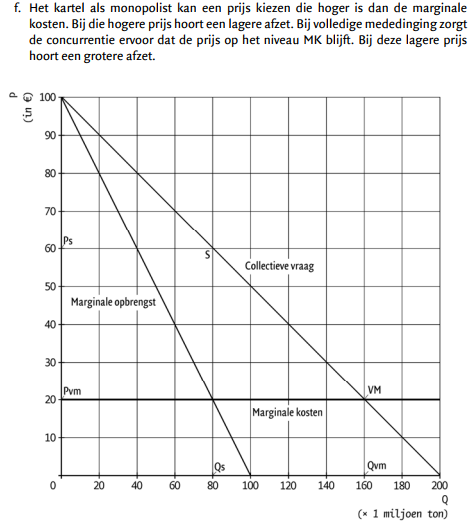 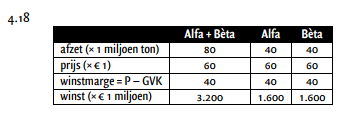 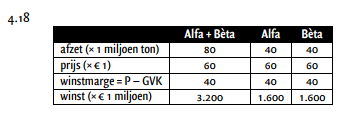 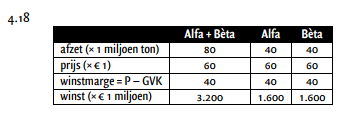 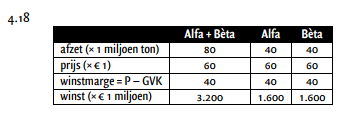 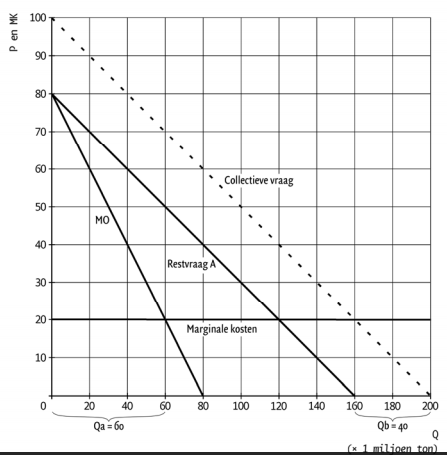 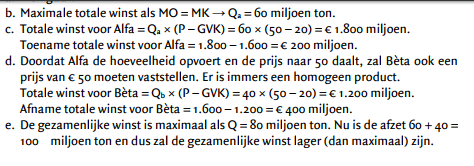 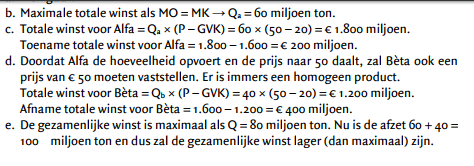 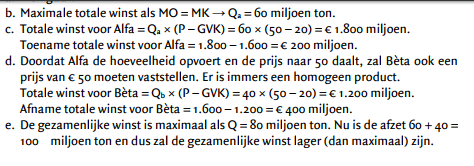 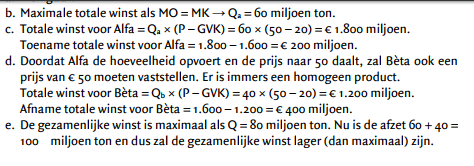